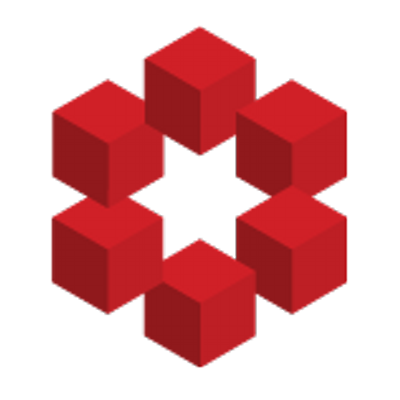 Διδασκαλία και μάθηση των Μαθηματικών με διαδικασίες επίλυσης προβλημάτων
1η ενότητα: Θεωρητικά μοντέλα ΕΠ μετά τον Polya
Θεωρητικά μοντέλα μελέτης της επίλυσης προβλήματος (ΕΠ) μετά τον Polya
Εστίαση στη μεταγνώση & στις πεποιθήσεις
Διαστάσεις  στην ΕΠ
Ο Schoenfeld (1985) ανέπτυξε ένα θεωρητικό πλαίσιο το οποίο θα μπορούσε να χρησιμοποιηθεί για τη διερεύνηση της ΕΠ αλλά και της μαθηματικής σκέψης γενικότερα. 
Αυτό το πλαίσιο περιλαμβάνει 4 διαστάσεις που ισχυρίζεται ότι πρέπει απαραίτητα να αντιμετωπιστούν από οποιαδήποτε εργασία που σκοπεύει να διερευνήσει δραστηριότητες ΕΠ. 
Αυτές είναι οι εξής:
Οι πηγές (Η σχετική μαθηματική γνώση-διαίσθηση, γεγονότα, αλγόριθμοι, κατανόηση-που κατέχει το άτομο και ενεργοποιεί κατά τη διαδικασία ΕΠ.) 
Οι ευρετικές στρατηγικές (Στρατηγικές και τεχνικές όπως χρήση αναπαραστάσεων, αξιοποίηση παρόμοιων προβλημάτων, αναδιατύπωση του προβλήματος). 
Οι μεταγνωστικές στρατηγικές (αποφάσεις - σχεδιασμός, παρακολούθηση  - όσον αφορά την επιλογή και χρήση των κατάλληλων πηγών και στρατηγικών) 
Οι πεποιθήσεις*  του λύτη για τα μαθηματικά και τη μαθηματική γνώση.
*	Ο Schoenfeld όρισε το σύστημα πεποιθήσεων του ατόμου ως «την οπτική του για τον κόσμο των μαθηματικών, το σύνολο των (όχι απαραίτητα συνειδητών) αιτίων που αποδίδει το άτομο για τη στάση του ως προς τον εαυτό του, το περιβάλλον, το θέμα που μελετάει και τα μαθηματικά».
Η καινοτομία στο θεωρητικό μοντέλο του Schoenfeld (1985) για την ΕΠ
Η επίλυση προβλήματος (ΕΠ) είναι μια νοητική διαδικασία που εξελίσσεται με τον χρόνο.
Η ΕΠ συνδέεται 
εκτός από γνωστικής φύσης (π.χ. ευρετικές στρατηγικές) και με μεταγνωστικής φύσης διαδικασίες.
με τις στάσεις και πεποιθήσεις του λύτη.
Η εστίαση σε μεταγνωστικής φύσης διαδικασίες
Η Μεταγνώση είναι ένα μέσο με τη βοήθεια του οποίου ο μαθητής αξιολογεί την ορθότητα της απάντησης, ή της λύσης που έδωσε σε μια κατάσταση ή ένα πρόβλημα.
Στη μεταγνώση αναγνωρίζουμε δύο διαστάσεις
 την παρακολούθηση (monitoring) 
και τη ρύθμιση (regulation). 
Ο μαθητής είναι σε θέση 
να διαπιστώσει τα λάθη του και να τροποποιήσει τις ιδέες που το οδήγησαν σε αυτά
να ερμηνεύσει τις αιτίες που οδηγούν σε ένα σωστό ή λάθος αποτέλεσμα.
Μπορούμε να υποστηρίξουμε τις μεταγνωστικής φύσης πρακτικές των μαθητών;
Υπάρχουν προβλήματα που έχουν στόχο να υποστηρίξουν τους μαθητές στην ανάπτυξη γνωστικής φύσης στρατηγικών και προβλήματα που έχουν στόχο να υποστηρίξουν τους μαθητές στην ανάπτυξη μεταγνωστικής φύσης στρατηγικών.
Δείτε παραδείγματα ΓΝΩΣΤΙΚΗΣ & ΜΕΤΑΓΝΩΣΤΙΚΗΣ φύσης προβλημάτων.
Ο ρόλος των πεποιθήσεων στην διαδικασία επίλυσης προβλήματος
Σύμφωνα με τον Schoenfeld (1985, 1992) οι πεποιθήσεις των μαθητών για τα μαθηματικά μπορεί να επηρεάσουν τον τρόπο που θα εμπλακούν στη διαδικασία επίλυσης προβλημάτων διότι μπορούν να καθορίσουν 
πώς κάποιος επιλέγει να προσεγγίσει ένα πρόβλημα;
ποιες τεχνικές θα χρησιμοποιήσει;
 ποιες τεχνικές θα αποφύγει; 
Πόσο χρόνο θα διαθέσει;
πόσο πολύ ή πόση λίγη προσπάθεια θα καταβάλει;
Κλπ.
Θετικές και αρνητικές στάσεις μαθητών σε σχέση με την ΕΠ
Θετικές στάσεις
Οι μαθητές που έχουν θετικές στάσεις είναι πιο πιθανό να επιμείνουν στις προσπάθειές τους να λύσουν πιο δύσκολα προβλήματα. 
η αυτοπεποίθηση που αναπτύσσεται από προηγούμενες μαθηματικές επιτυχίες παρέχει στους μαθητές την υποστήριξη που χρειάζονται προκειμένου να αντιμετωπίσουν άγνωστες γι’ αυτούς καταστάσεις μαθηματικού προβλήματος. 
Αρνητικές στάσεις
Ο Schoenfeld  προσδιόρισε τις αρνητικές αντιλήψεις των μαθητών σε δραστηριότητες επίλυσης προβλημάτων στην τάξη. Αυτές περιλαμβάνουν: 
Τα μαθηματικά προβλήματα έχουν μία και μόνο μία σωστή απάντηση. 
Τα μαθηματικά είναι μια μοναχική δραστηριότητα, που γίνεται από μεμονωμένα άτομα. 
οι μαθητές που καταλαβαίνουν τα μαθηματικά θα είναι σε θέση να λύσουν οποιοδήποτε πρόβλημα σε πέντε λεπτά ή λιγότερο.
Στάσεις & Πεποιθήσεις των εκπαιδευτικών που μπορεί να επηρεάσουν (θετικά ή αρνητικά) τις διδακτικές τους πρακτικές ΕΠ στην τάξη

Μπορεί οι πεποιθήσεις του εκπ. να επηρεάζουν τις διδακτικές πρακτικές του κατά την ΕΠ και με ποιο τρόπο;
Ο ρόλος των επιστημολογικών πεποιθήσεων των εκπαιδευτικών σε δραστηριότητες ΕΠ
Οι εκπαιδευτικοί γενικά προσπαθούν να ευθυγραμμίσουν τη διδασκαλία τους σύμφωνα με τα  σύγχρονα ΑΠΣ που ενθαρρύνουν την κατανόηση και την επίλυση προβλήματος. 
Μερικές φορές αυτό όμως δεν είναι εύκολο γιατί οι επιστημολογικές πεποιθήσεις* τους υπάρχει περίπτωση να συμβάλλουν αρνητικά στην  αλλαγή των πρακτικών διδασκαλίας τους.
 (Gill et al., 2004)
*Επιστημολογικές πεποιθήσεις
Αφορούν τις πεποιθήσεις ενός ατόμου σχετικά με  
τη φύση της γνώσης:
Με ποιον τρόπο μπορούμε να μελετήσουμε τον τρόπο  που οι μαθητές μαθαίνουν; Από πού προέρχεται η έγκυρη γνώση (από τις αισθήσεις, τον κόσμο των ιδεών, τη λογική); 
τη φύση της διδασκαλίας:
Σε ποιες φιλοσοφικές θεωρήσεις (έστω και μη συνειδητά) βασίζεται ο τρόπος διδασκαλίας; Τι είδους μέσα χρησιμοποιούνται για να πετύχουν οι στόχοι της διδασκαλίας; Ποιος είναι ο ρόλος των διαμεσολαβούμενων εργαλείων (π.χ.ψηφιακών, αναπαραστάσεων κλπ.) στη μάθηση; 
τη φύση των μαθηματικών
Τι είναι τα μαθηματικά;  
Το ρόλο του ως εκπαιδευτικός
Διαστάσεις επιστημολογικών πεποιθήσεων εκπαιδευτικών
η δομή της γνώσης (π.χ. είναι η γνώση άθροισμα μεμονωμένων γεγονότων;)  
η βεβαιότητα της γνώσης (π.χ. η γνώση είναι σταθερή και αναλλοίωτη ή είναι σχετική, αβέβαιη και μεταβλητή;),   
η πηγή της γνώσης (π.χ. η γνώση προέρχεται από την αυθεντία  ή οικοδομείται από το άτομο;)
 η ταχύτητα απόκτησης της γνώσης (π.χ. επέρχεται άμεσα ή δεν επέρχεται ποτέ ή οικοδομείται σταδιακά με την εμπειρία και την άσκηση;)
 η ικανότητα μάθησης (π.χ. η ευφυΐα είναι χαρακτηριστικό ενός ατόμου;).  

Σύμφωνα με πολλούς ερευνητές συνήθως ένα άτομο που πιστεύει ότι η γνώση είναι σταθερή, άθροισμα μεμονωμένων γεγονότων, ότι παρέχεται μόνο από την αυθεντία και ότι αποκτάται άμεσα ή ποτέ και μόνο όταν κάποιος είναι προικισμένος από τη φύση, θεωρείται ότι κατέχει μη διδακτικά επωφελείς επιστημολογικές πεποιθήσεις.
Μη διδακτικά επωφελείς επιστημολογικές πεποιθήσεις εκπαιδευτικών κατά την ΕΠ
Επιστημολογικές πεποιθήσεις* εκπαιδευτικών που μπορεί να δράσουν ανασταλτικά στην υποστήριξη των μαθητών τους στη διαδικασία ΕΠ.
Ο εκπαιδευτικός «μεταδίδει» τη μαθηματική γνώση στους μαθητές δηλ. η αντίληψη των μαθηματικών ως ένα σώμα γνώσης να μεταδοθεί. Σε αυτή τη διαδικασία διδασκαλίας-μάθησης, ο μαθητής  είναι παθητικός δέκτης.
Τα μαθηματικά είναι αλγόριθμοι και υπολογισμοί. 
Υπάρχει μόνο ένας τρόπος (ο αυστηρά μαθηματικός) για την επίλυση ενός προβλήματος.
Τα μαθηματικά προβλήματα θα πρέπει να λυθούν σε λιγότερο από 5’ ή αλλιώς κάτι συμβαίνει (είτε με το πρόβλημα είτε με τον μαθητή!).  
Ο καλός ο μαθητής θα λύσει όποιο πρόβλημα του δώσω αμέσως.
1η εργασία στην τάξη_ΑΝΑΣΤΟΧΑΣΜΟΣ ΕΚΠ.
Διαβάστε ένα αναστοχαστικό κείμενο μιας εκπαιδευτικού σχετικά με τη διδασκαλία επίλυσης προβλήματος στην τάξη. 
Μπορείτε στο κείμενο να αναγνωρίσετε επιστημολογικές πεποιθήσεις της εκπαιδευτικού για την επίλυση προβλήματος;
Αιτιολογείστε την άποψή σας.
Σύγχρονες θεωρίες προσέγγισης της ΕΠ στη σχολική τάξη
Η επίλυση προβλήματος ως μια κυκλική διαδικασία
(Carson & Bloom, 2005)
Παράγοντες που βοηθούν στην επιτυχή επίλυση προβλημάτων (Stacey, 2005, p. 342)
Carlson, M. P. & Bloom, I. (2005). The Cyclic Nature of Problem Solving: An Emergent Multidimensional Problem-Solving Framework. Educational Studies in Mathematics, 58: 45-75.
Cobb, P., & Yackel, E. (1998). A constructivist perspective on the culture of the mathematics classroom. In F. Seeger, J. Voigt, & U. Waschescio (Eds.), The culture of the thematics classroom (pp. 158-190). Cambridge: Cambridge University Pres. 
Garofalo, J., & Lester Jr, F. K. (1985). Metacognition, cognitive monitoring, and mathematical performance. Journal for research in mathematics education, 163-176. 
Gill, M. G., Ashton, P. T., & Algina, J. (2004). Changing preservice teachers’ epistemological beliefs about teaching and learning in mathematics: An intervention study. Contemporary Educational Psychology, 29, 164 – 185.
 Goldin, G., Rösken, B., & Törner, G. (2009). Beliefs - no longer a hidden variable in mathematical teaching and learning processes. In J. Maaß & W. Schlöglmann (Eds.), Beliefs and attitudes in mathematics education: New research results (pp. 9-28). Rotterdam: Sense. 
Lerch, C. M. (2004). Control decisions and personal beliefs: Their effect on solving mathematical problems. Journal of Mathematical Behavior, 23, 21-36.
Nespor, J. (1987). The role of beliefs in the practice of teaching. Journal of Curriculum Studies, 19, 317-328. 
Schoenfeld, A. H. (1985). Mathematical problem solving. Orlando, FL: Academic Press. 
Schoenfeld, A. H. (1992). Learning to think mathematically: Problem solving, metacognition, and sense making in mathematics. In D. A. Grouws (Ed.), Handbook of research on mathematics teaching (pp. 334–370). New York: MacMillan Publishing. 
Stacey, K. (2005). The place of problem solving in contemporary mathematics curriculum documents. Journal of Mathematical Behaviour, 24, 341–350. 
Stylianides, A. J., & Stylianides, G. J. (2014). Impacting positively on students’ mathematical problem solving beliefs: An instructional intervention of short duration. The Journal of Mathematical Behavior, 23, 8-29. 
Vidic, A. D. (2014). First-year students’ beliefs about context problems in mathematics in university science programmes. International Journal of Science and Mathematics Education, 1-27.